Proposed Rate Design
Utility Financial Solutions, LLC
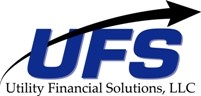 2
Objectives
Review Rate Design Proposal & Customer Impacts
Customer Charge Components
Electric Vehicle Rates
Low Income Assistance Rates
3
Rate Design SummaryExcludes potential changes in power supply costs passed on through PCA
4
Residential Rate Design and Impacts
Rate Design
Customer Impacts
5
Residential High Efficiency
6
General Service Rate Design and Impacts
Rate Design
Customer Impacts
7
Medium General Service Rate Design and Impacts
Rate Design
Customer Impacts
8
Large General Service Rate Design and Impacts
9
Large Industrial Service Rate Design and Impacts
Rate Design
Customer Impacts
10
Electric Vehicle Rate Forms
11
Residential Customer Charge Breakdown